«ОРГАНИЗАЦИЯ 
ОРГАНИЗОВАННОЙ ОБРАЗОВАТЕЛЬНОЙ ДЕЯТЕЛЬНОСТИ В ДОУВ СООТВЕСТВИИ С ФГОС ДО»
ООД – это ведущая форма организации обучения воспитанников ДОУ Систематическое обучение во время непосредственно образовательной деятельности – важное средство образовательной работы с детьми дошкольного возраста.
Цели ООД

При постановке целей полезно учитывать следующие требования:
Главным основанием постановки целей ООД должны служить анализ имеющихся потребностей и проблем на данном этапе реализации программы, с одной стороны и анализ возможностей, средств, ресурсов (в т.ч. временных), с другой.
- Цели должны быть актуальными, т.е. отвечающими наиболее значимым проблемам.
Цели должны быть напряжёнными, но и реальными, т.е. находиться в зоне ближайшего развития ребёнка.
- Цели должны иметь мотивирующий, стимулирующий характер.
Цели ООД

- Цели должны соответствовать основным ценностям ДОУ.
- Цели должны быть сформулированы настолько конкретно (включая уровень желаемого результата и возможность его достижения за время одного занятия), чтобы можно было чётко определить, достигнуты ли они.
- Цели должны быть известны всем участникам деятельности, понятны и осознанно приняты ими, что требует специальной работы по коллективной выработке целей и их согласованию.
- Цель конкретной ООД должна подчиняться более крупным программным целям, долгосрочным ориентирам и устремлениям коллектива, ДОУ в целом.
Алгоритм постановки цели:

1. Оцените имеющиеся проблемы (расхождение между требуемым и имеющимся состоянием реализации программы) и определите главную.
2. Чётко сформулируйте эту проблему.
3. Определите шаги (действия) по её решению, их последовательность.
4. Сформулируйте точно промежуточный результат (эффект) от исполнения каждого шага (действия).
5. Оцените какие (и сколько) их этих шагов (действий) можно реально осуществить в рамках одной непосредственно образовательной деятельности.
6. Сформулируйте цель ООД, содержащую описание эффекта от действий, которые вы планируете осуществить в рамках одной непосредственно образовательной деятельности.
Задачи
Задача организованной образовательной деятельности триедина:

Образовательная: 
повышать уровень развития ребёнка.
Воспитательная: 
формировать нравственные качества личности, взгляды и убеждения.
Развивающая: 
при обучении развивать у воспитанников познавательный интерес, творческие способности, волю, эмоции, познавательные способности – речь, память, внимание, воображение, восприятие.
Традиционно выделяется три формы организации обучения:Индивидуальная Позволяет индивидуализировать обучение (содержание, методы, средства), однако требует от ребёнка больших нервных затрат; создаёт эмоциональный дискомфорт, неэкономичность обучения; ограничение сотрудничества с другими детьмиРабота с литературой; письменные упражнения; экспериментальная деятельность – опыты, наблюдения; работа на компьютере.
Подгрупповая (индивидуально-коллективная).Группа делится на подгруппы.Основания для комплектации: личная симпатия, общность интересов, но не по уровню развития.При этом педагогу, в первую очередь, важно обеспечить взаимодействие детей в процессе обучения. Работа группами во время непосредственно образовательной деятельности; экскурсия по группам; трудовая практическая непосредственно образовательная деятельность
Фронтальная. Общегрупповая (работа со всей группой, чёткое расписание, единое содержание).Достоинствами формы являются чёткая организационная структура, простое управление, возможность взаимодействия детей, экономичность обучения; недостатком – трудности в индивидуализации обучения.ООД усвоения знаний; ООД овладения умениями и навыками; ООД применения знаний, умений и навыков; ООД обобщения и систематизации знаний; ООД проверки и самопроверки знаний, умений и навыков; комбинированная ООД по комплексу её основных задач.
Классификация ООД в ДОУ (по С.А. Козловой)Дидактическая задача (основание классификации)- ООД усвоения новых знаний, умений;- ООД закрепления ранее приобретённых знаний и умений;- ООД творческого применения знаний и умений;- Комплексная ООД, где одновременно решается несколько задач.Содержание ООД (раздел обучения)- Классическая ООД по разделам обучения;- Интегрированная (включающие содержание из нескольких разделов обучения).
Структура классической организованной образовательной деятельности. В любой ООД выделяют три основные части, неразрывно связанные общим содержанием и методикой: - начало;- ход непосредственно образовательной  деятельности (процесс);- окончание.
Начало ООД:Предполагает организацию детей: переключение внимания детей на предстоящую деятельность, стимуляция интереса к ней, создание эмоционального настроя, точные и чёткие установки на предстоящую деятельность (последовательность выполнения задания, предполагаемые результаты). Важно, чтобы воспитатель во время объяснения, показа способов действия активизировал детей, побуждал осмысливать, запоминать то, о чём он говорит. Детям надо представлять возможность повторять, проговаривать те или иные положения. Объяснение не должно занимать более 3-5 минут.Виды деятельности: игровая, предметная, речевая.
Ход (процесс) ООД (основная часть)Самостоятельная умственная и практическая деятельность детей, выполнение всех поставленных учебных задач.Осуществляется индивидуализация обучения (минимальная помощь, советы, напоминания, наводящие вопросы, показ, дополнительное объяснение). Педагог создаёт условия для того, чтобы каждый ребёнок достиг результата.Виды деятельности: учебная, игровая, художественная,речевая.
Окончание организованной образовательной деятельности (заключительная часть)Посвящается подведению итогов и оценке результатов учебной деятельности:- в младшей группе педагог хвалит за усердие, желание выполнить работу, активизирует положительные эмоции;- в средней группе педагог дифференцированно подходит к оценке результатов деятельности детей;- в старшей и подготовительной к школе группах к оценке и самооценке результатов привлекаются дети.Виды деятельности: игровая, предметная, художественная, речевая.
Метод как способ достижения цели
Метод это способ достижения цели.

В переводе с греческого языка «метод» означает путь к чему-либо, способ достижения цели

Выбор метода обучения зависит от цели и содержания непосредственно образовательной деятельности
Главные методы обучения
Практические:			Наглядные:
- опыт					- наблюдение
- упражнение				- демонстрация наглядных - экспериментирование		пособий
- моделирование

Словесные:				Игровые:
- рассказ педагога			- дидактическая игра
- беседа				- воображаемая ситуация
- чтение художественной 		 в развёрнутом виде
литературы
МЕТОД – Это способ достижения цели, т.е. совокупность приёмов и операций, используемых для достижения цели (способ прикоснуться к ребёнку). 
Все методы обучения состоят из разнообразных приёмов

например, беседа – из приёмов постановки вопросов, анализа ответов воспитанников, комментирования и корректировки их, подведение воспитанников к выводам.
МЕТОДЫ ОРГАНИЗАЦИИ И САМООРГАНИЗАЦИИ ОРГАНИЗОВАННОЙ ОБРАЗОВАТЕЛЬНОЙ ДЕЯТЕЛЬНОСТИ(отражают основные аспекты структуры познания)
Перцептивный (чувственное восприятие) 

словесные: лекция, рассказ, беседа; 
наглядные: иллюстрации, демонстрации, показ; 
практические: устные упражнения с дидактическим материалом, письменные упражнения, лабораторные упражнения, трудовая деятельность, работа с обучающими машинами (компьютер), отражающие как действие педагога, так и одновременно слуховые, зрительные и моторные восприятия воспитанников.
МЕТОДЫ ОРГАНИЗАЦИИ И САМООРГАНИЗАЦИИ НЕПОСРЕДСТВЕННО ОБРАЗОВАТЕЛЬНОЙ ДЕЯТЕЛЬНОСТИ(отражают основные аспекты структуры познания)
Логический – определяющий логику обучения - индуктивные и дедуктивные методы, отражающие логику изложения учебного материала педагогом и восприятия его воспитанниками.
Гностический – метод, определяющий характер познавательной деятельности воспитанников – объяснительно-репродуктивные и информационно-поисковые (частично-поисковые, исследовательские) методы.
Кибернетические – методы управления и самоуправления   непосредственно образовательной деятельности, которые  предполагают непосредственное и опосредованное управление и частичное или полное самоуправление учением.
МЕТОДЫ СТИМУЛИРОВАНИЯ И МОТИВАЦИИ (НАПРАВЛЕНЫ НА РАЗВИТИЕ ВНУТРЕННЕЙ МОТИВАЦИИ УЧЕНИЯ У ВОСПИТАННИКОВ)
Методы формирования (самоформирования) познавательных интересов, интереса к учению.

Методы формирования (самоформирования) долга и ответственности в учении
МЕТОДЫ КОНТРОЛЯ И САМОКОНТРОЛЯ ЭФФЕКТИВНОСТИ ОБУЧЕНИЯ
Методы устного контроля: 
фронтальный опрос, индивидуальный опрос.
Методы письменного контроля: диктант (под диктовку).
Методы лабораторно экспериментального контроля: 
контрольные лабораторные работы, программированный контроль (с помощью компьютера).
Методы самоконтроля: путём устного воспроизведения
изученного; путём письменного воспроизведения материала; путём проведения опытов; с помощью программированных пособий.
Мотивация
Мотивация влияет на содержание непосредственно образовательной деятельности, на то чему и как учить, из содержания непосредственно образовательной деятельности вытекает оценка и подведение итогов непосредственно образовательной деятельности, которые обоснованы мотивацией непосредственно образовательной деятельности.
Внутренняя мотивация вызвана познавательным интересом ребёнка: «интересно», «хочу знать (уметь)». Результаты непосредственно образовательной деятельности значительно выше, если она побуждается внутренними мотивами.
Мотивация
Игровая мотивация даёт лучшие результаты, т.к. детям это нравится. Мотивация связана с этапами игровой деятельности, На каждом возрастном этапе, вслед за изменением способов сюжетно-ролевой игры, игровая мотивация должна меняться. Воспитатель должен уметь создавать игровую мотивацию с учётом способов построения сюжетно-ролевой игры.
Правила построения мотивации:
- учёт возраста (в старшем возрасте познавательный интерес вытесняет игровую мотивацию);
мотивация должна быть экономной (2-3 мин), 
она не должна доминировать, иначе теряется познавательный интерес;
- завершённость ситуации, персонаж должен проявляться в течение непосредственно образовательной деятельности.

используя игровую мотивации воспитателю необходимо принять позицию «равного» партнёра.
Особенности работы по созданию игровой мотивации на разных возрастных этапах:
Младший возраст – мотивация в самом материале, поэтому нет смысла приглашать Незнайку! Мотивации и так достаточно! У  каждого ребёнка свой материал – это важно! Материал сам ставит задачу! Проблема в том, чтобы успеть замотивировать, пока они сами не начали с ним действовать.
Средняя группа – можно привести персонаж, т.к. в этом возрасте детьми уже освоены роли.
Старшая группа – (сюжеты, сюжетосложения) – главное не персонажи, а сюжеты (передал письмо, самого персонажа нет, а есть письмо). Сюжеты могут быть продолжительными (путешествие на машине времени). В ходе непосредственно образовательной деятельности может использоваться небольшая атрибутика, установленные роли, меняющиеся роли.
Подготовительная группа – игры с правилами, дети следят за выполнением правил. Используется игра-соревнование с установкой на выигрыш (используются фишки). Дать возможность каждому ребёнку побывать в ситуации выигрыша и проигрыша.
При отсутствии мотивации, нет развития логики.
Оценка результата
Планирование результативности организованной образовательной деятельности предусматривает:

1. Обобщение полученных знаний и умений, оценку их освоенности.
2. Анализ результатов групповой и индивидуальной работы.
3. Внимание к процессу выполнения заданий, а не только к результату.
Спасибо за внимание!
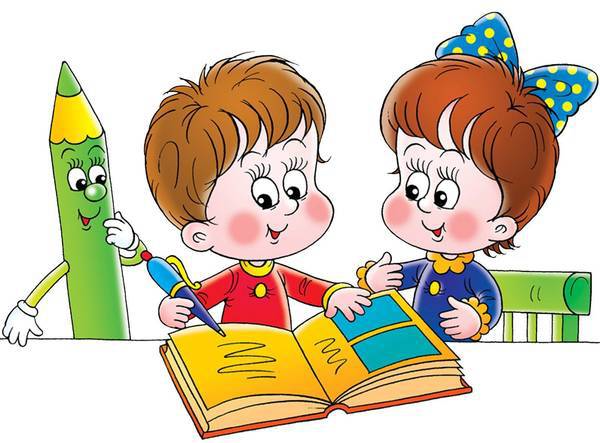